Структура КИМ по
МАТЕМАТИКЕ
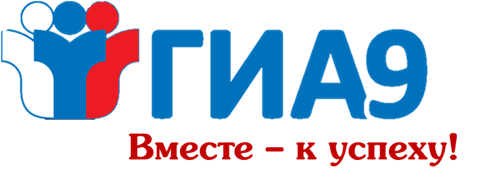 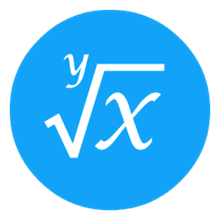 Экзаменационная работа по математике состоит из двух модулей: «Алгебра» и «Геометрия»: в каждом модуле две части, соответствующие проверке на базовом и повышенном уровнях
Модуль «Алгебра» содержит 17 заданий:в части 1 — 14 заданий; в части 2 — 3 задания.
Модуль «Геометрия» содержит 9 заданий: в части 1 — 6 заданий; в части 2 — 3 задания.
Структура КИМ по
РУССКОМУ ЯЗЫКУ
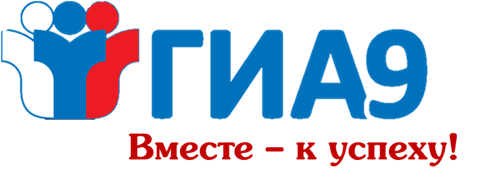 Экзаменационная работа по русскому языку состоит из трёх частей и включает в себя
15 заданий, различающихся формой и уровнем сложности
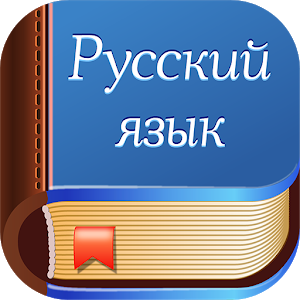 * 10 баллов добавляется за практическую грамотность и фактическую точность речи при выполнении заданий с развернутым ответом (1 и 3 части)
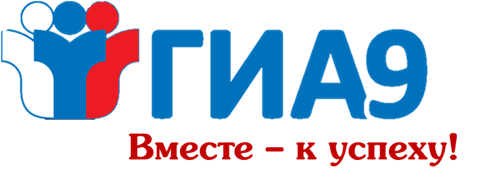 Структура КИМ поИНОСТРАННЫМ ЯЗЫКАМ
Экзаменационная работа по иностранному языку содержит письменную и устную части,
письменная часть, в свою очередь, включает в себя задания по аудированию, чтению, письменной речи, а также задания на контроль лексико-грамматических навыков
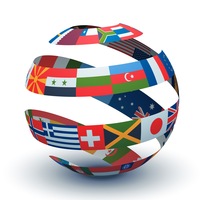 Языковая сложность текстов для аудирования и чтения соответствует заявленному уровню сложности экзаменационной работы (А2 по общеевропейской шкале)
Структура КИМ по
ЛИТЕРАТУРЕ
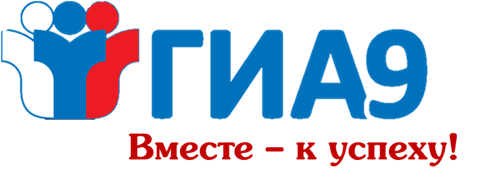 Экзаменационная работа по литературе состоит из двух частей:в части 1 предполагается анализ
текста художественного произведения, в части 2 даются темы сочинений
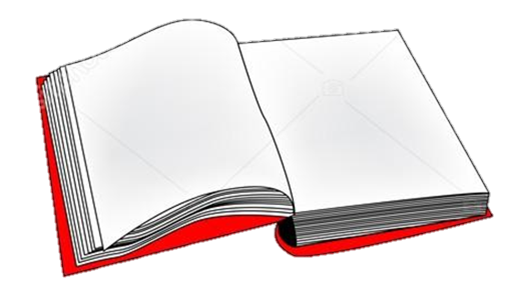 Всего в работе по литературе 10 заданий, из них от экзаменуемого требуется выполнить четыре задания: три из части 1 и одно из части 2
Структура КИМ по
БИОЛОГИИ
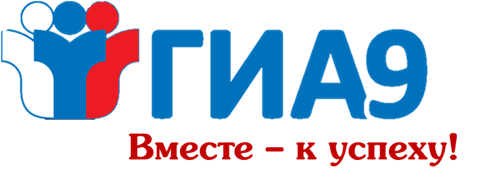 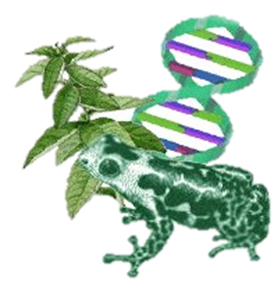 Экзаменационная работа по биологии состоит из двух частей:в части 1 содержатся задания с кратким ответом, в части 2 – с развернутым ответом
В экзаменационных материалах высока доля заданий по разделу «Человек и его здоровье», поскольку именно в нем рассматриваются вопросы сохранения и укрепления физического и психического здоровья человека
Структура КИМ по
ГЕОГРАФИИ
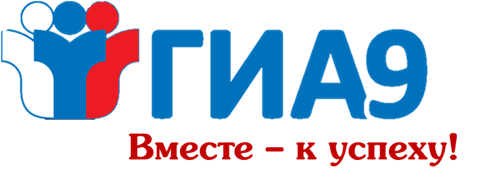 Экзаменационная работа по географии содержит задания по пяти разделам, в которых  27 заданий с записью краткого ответа и 3 задания с развёрнутым ответом (полный и обоснованный ответ на поставленный вопрос)
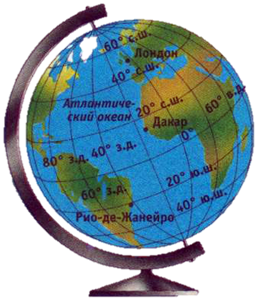 В экзаменационных материалах используются задания базового (17 заданий), повышенного (11 заданий) и высокого (4 задания) уровней сложности
Структура КИМ по
ИНФОРМАТИКЕ И ИКТ
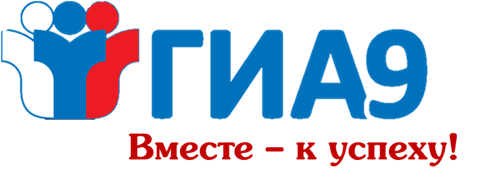 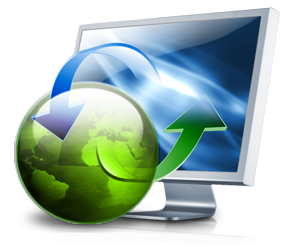 Экзаменационная работа по информатике и ИКТ состоит из двух частей: в части 1 содержатся задания базового и повышенного уровней сложности, в части 2 – высокого уровня сложности
Задания части 2 подразумевают практическую работу за компьютером с использованием специального программного обеспечения. Эти задания направлены на проверку практических навыков по работе с информацией в текстовой и табличной формах, а также на умение реализовать сложный алгоритм
Структура КИМ по
ИСТОРИИ
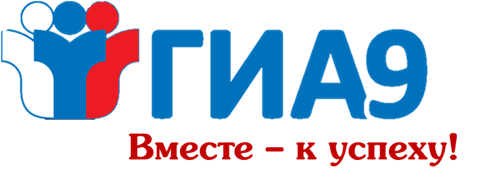 Экзаменационная работа по истории состоит из двух частей:в части 1 содержатся задания с кратким ответом, в части 2 – с развернутым ответом
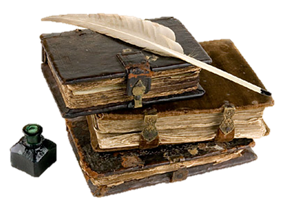 В экзаменационной работе представлены задания, ориентированные на проверку знаний по истории России с включением элементов всеобщей истории (темы по истории международных отношений и внешней политики России, по истории войн; отдельные вопросы истории экономики и культуры)
Структура КИМ по
ОБЩЕСТВОЗНАНИЮ
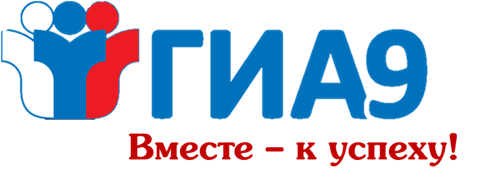 Экзаменационная работа по обществознанию состоит из двух частей: в части 1 содержатся задания с кратким ответом, в части 2 – с развернутым ответом
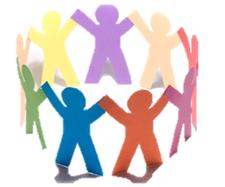 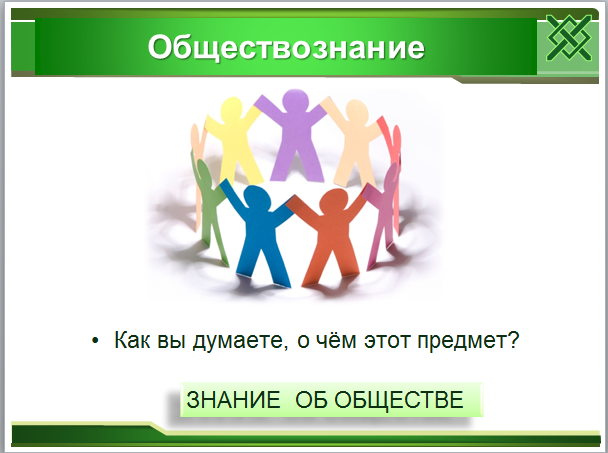 В число заданий с развернутым ответом (часть 2 работы) входит шесть заданий, связанных с анализом предложенного текстового фрагмента, освещающего определенную сторону социальной действительности
Структура КИМ по
ФИЗИКЕ
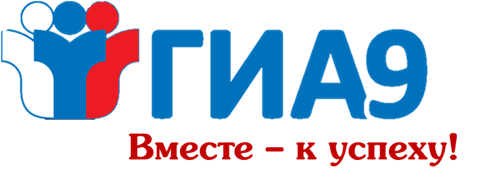 Экзаменационная работа по физике состоит из двух частей, различающихся формой и уровнем сложности, одно из заданий части 2 представляет собой лабораторную работу с использованием лабораторного оборудования
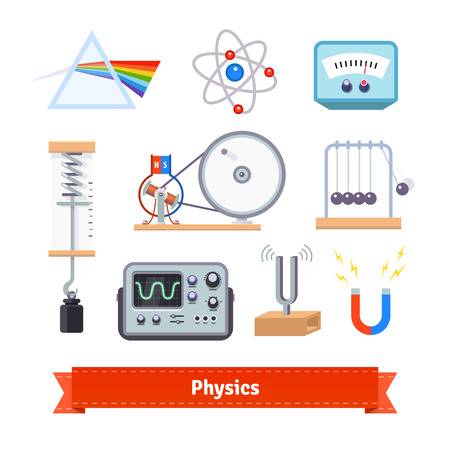 На экзамене в каждой аудитории будет присутствовать специалист, который проведет перед экзаменом инструктаж по технике безопасности и будет следить за соблюдением правил безопасного труда 
во время работы с лабораторным оборудованием
Структура КИМ по
ХИМИИ
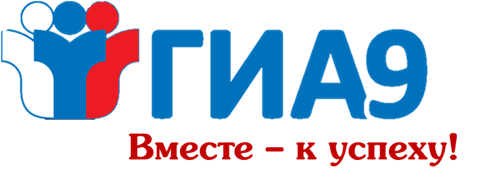 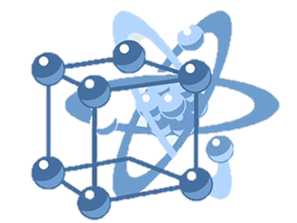 Экзаменационная работа по обществознанию состоит из двух частей: в части 1 содержатся задания с кратким ответом, в части 2 – задания высокого уровня сложности с развернутым ответом
Одно из заданий части 2 предусматривает выполнение «мысленного эксперимента». Данное задание ориентировано на проверку следующих умений: планировать проведение эксперимента на основе предложенных веществ; описывать признаки протекания химических реакций, которые следует осуществить; составлять молекулярное и сокращенное ионное
уравнение этих реакций